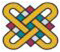 Πανεπιστημιο δυτικησ μακεδονιαΣ – ΠΔΜ
SCIENCE EDUCATION
EΦΠΤ6: Μη τυπικά Διδακτικά-Μαθησιακά Περιβάλλοντα στις Φυσικές Επιστήμες, το Περιβάλλον και την Τεχνολογία
Άννα Σπύρτου
aspirtou@uowm.gr
spyrtouanna@gmail.com
 http://users.uowm.gr/aspirtou/
Διάγραμμα προσέγγισης
Τεχνολογικός 
Γραμματισμός
Επιστημονικός 
Γραμματισμός
STEAM
Official 
documents
Μη τυπική εκπαίδευση
Out-of-school activities
ΔΙΕΡΕΥΝΗΤΙΚΟ
ΠΕΡΙΒΑΛΛΟΝ
ΜΑΘΗΣΗΣ
ΔΙΔΑΣΚΑΛΙΑΣ
Εφαρμογή
What citizens should know?
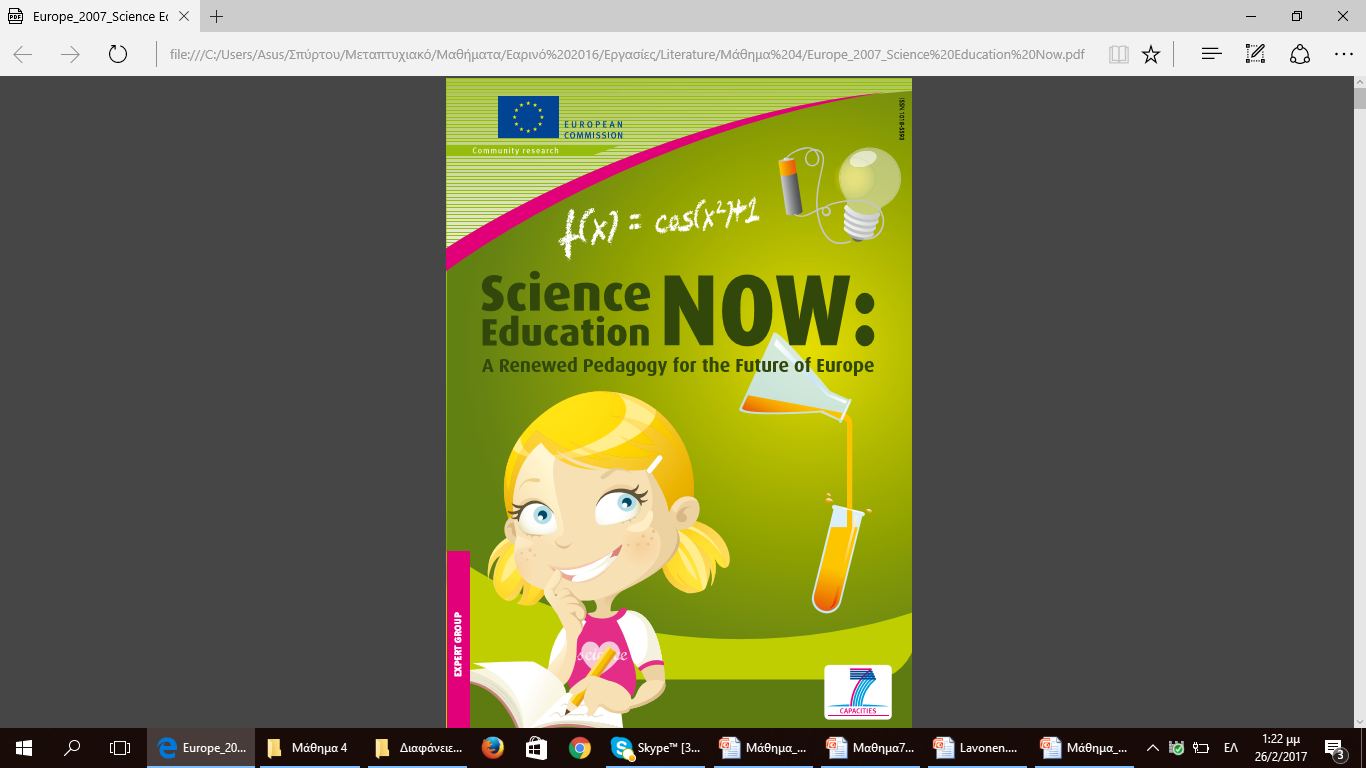 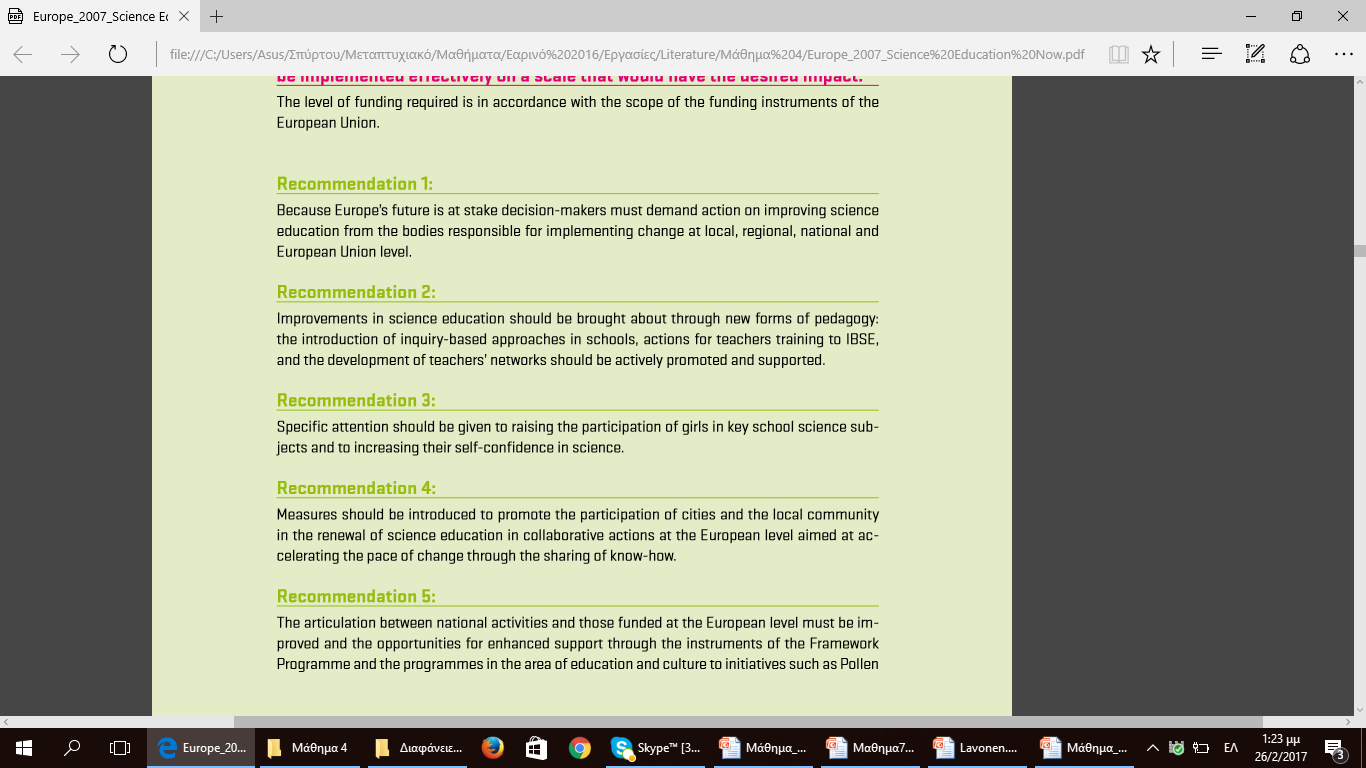 2007
What is Inquiry Based Science Education?
Two pedagogical approaches in science teaching
Inductive Approach
Deductive Approach
Tr presents the concepts 
their logical  implications
gives examples of applications
space to observation 
experimentation 
the teacher-guided construction by the child of his/her own knowledge
What is Inquiry Based Science Education?
“inquiry is the intentional process of diagnosing problems, critiquing experiments, and distinguishing alternatives, planning investigations, researching conjectures, searching for information, constructing models, debating with peers, and forming coherent arguments”
(Science Education Now 2007, pg.9)
What citizens should know?
Official Documents
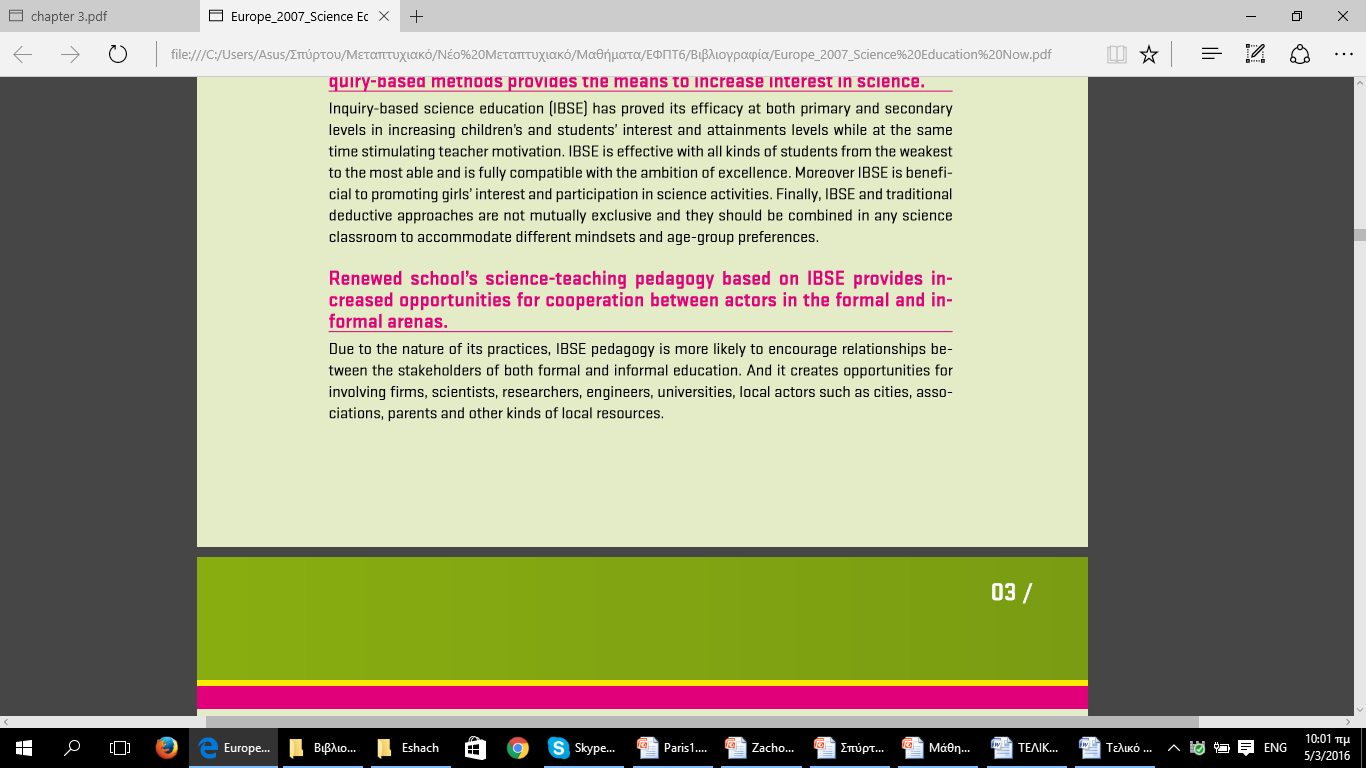 Pg.3
2007
Official Documents
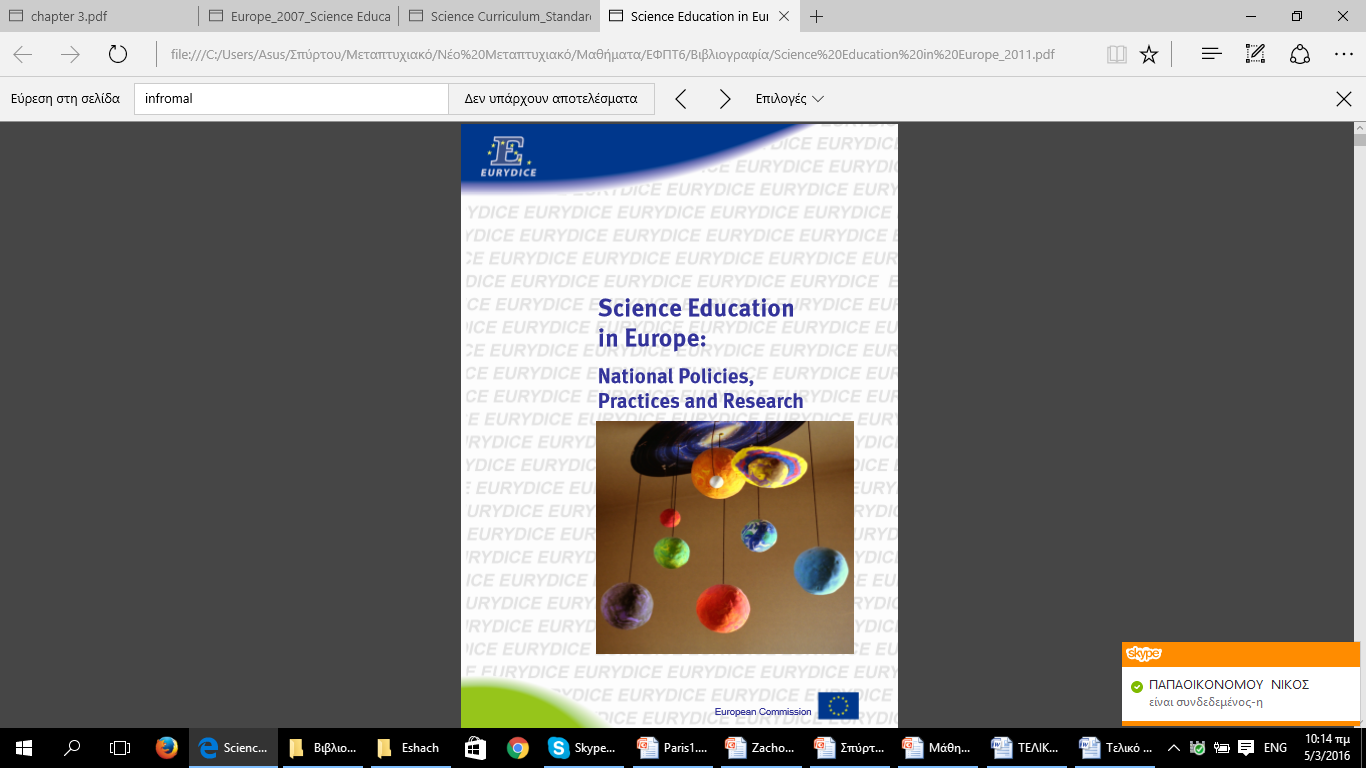 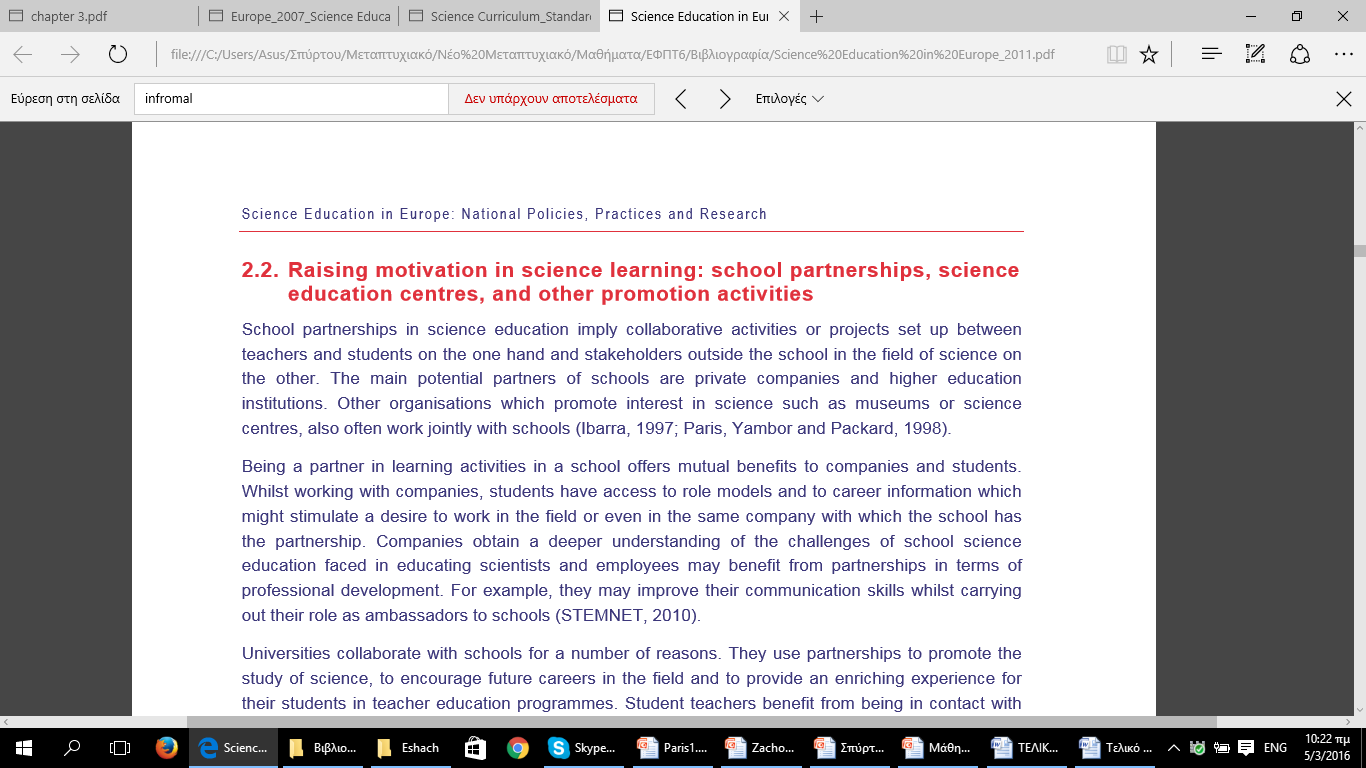 Pg. 32
2011
Official Documents
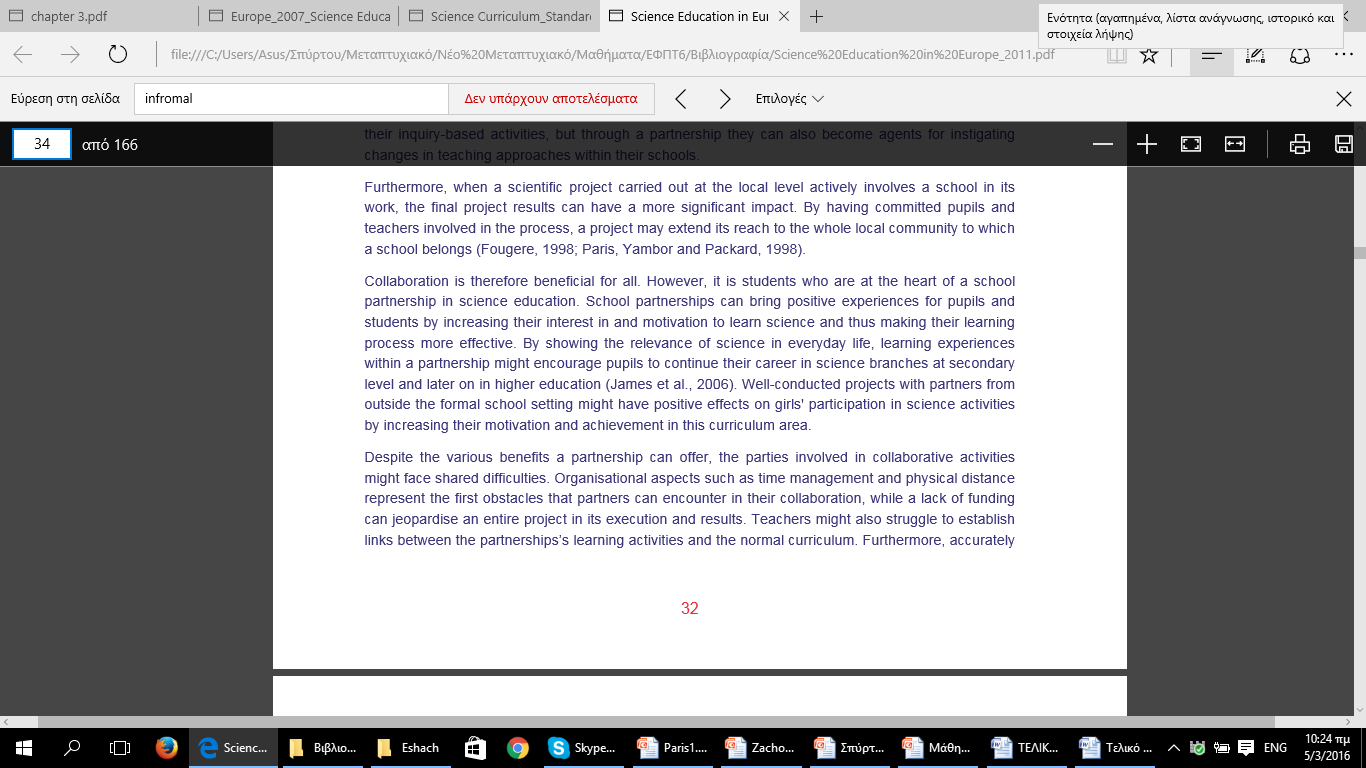 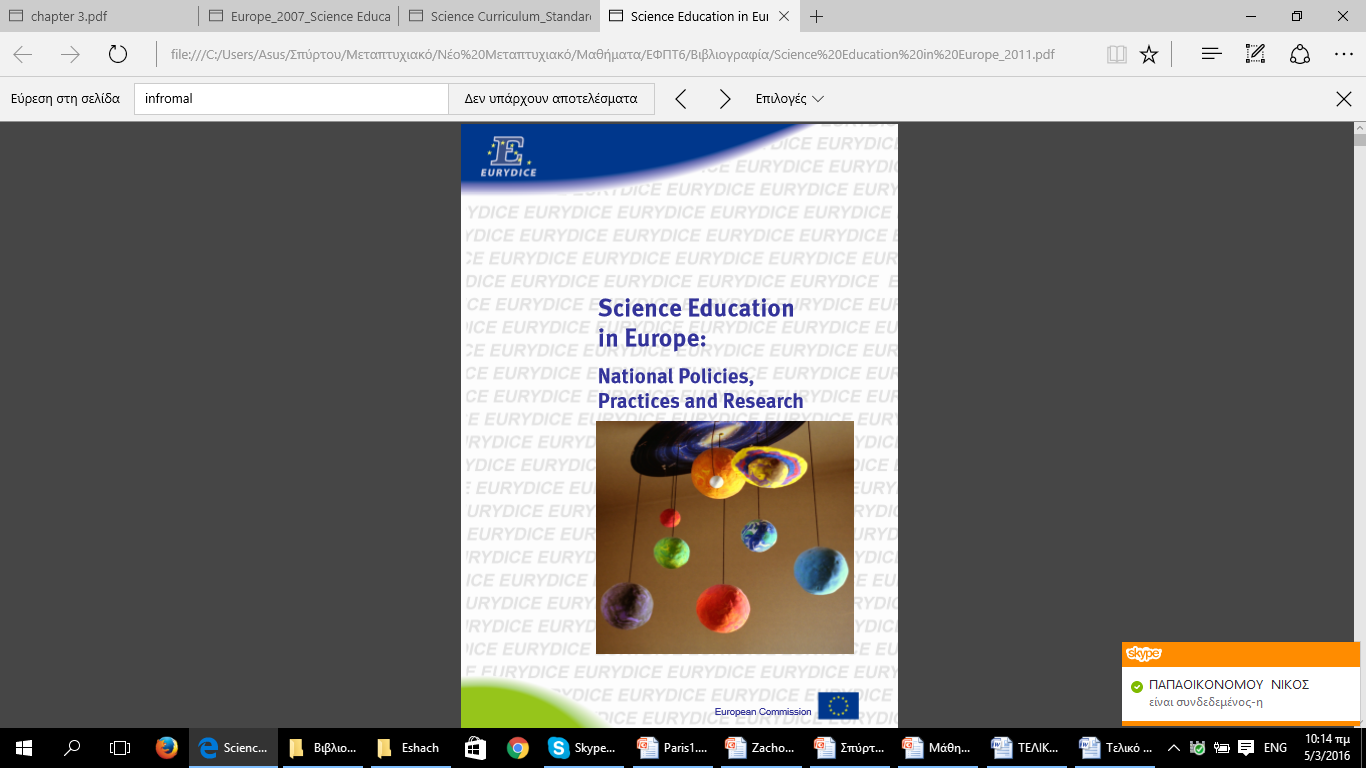 2011
Pg. 32
Eπιστημονικός-Τεχνολογικός Γραμματισμός
«Γραμματισμός είναι η ικανότητα να χρησιμοποιεί κάποιος την επιστημονική γνώση, να  διατυπώνει ερωτήματα και να εξάγει συμπεράσματα βασισμένα σε εμπειρικά δεδομένα, έτσι  ώστε να κατανοεί και να βοηθά στη λήψη αποφάσεων για το φυσικό κόσμο και τις αλλαγές  που συμβαίνουν σ’ αυτόν μέσα από την ανθρώπινη δραστηριότητα.»
OECD, 2000
(Organization for Economic Co-Operation and Development)
11
Eπιστημονικός-Τεχνολογικός Γραμματισμός
Γνώση γύρω από επιστημονικά-τεχνολογικά θέματα
Συμμετοχή σε συζητήσεις δημοσίου ενδιαφέροντος
Κατανόηση επιστημονικής έρευνας
Εφαρμογή της επιστημονικής γνώσης στην καθημερινή ζωή
για την ανάπτυξη μιας δημοκρατικής κοινωνίας
Κατανόηση & δράση μέσω άμεσης συμμετοχής: 
Κοινωνικά και περιβαλλοντικά πλαίσια των ΦΕ/ΤΧ
Τεχνολογικός Γραμματισμός
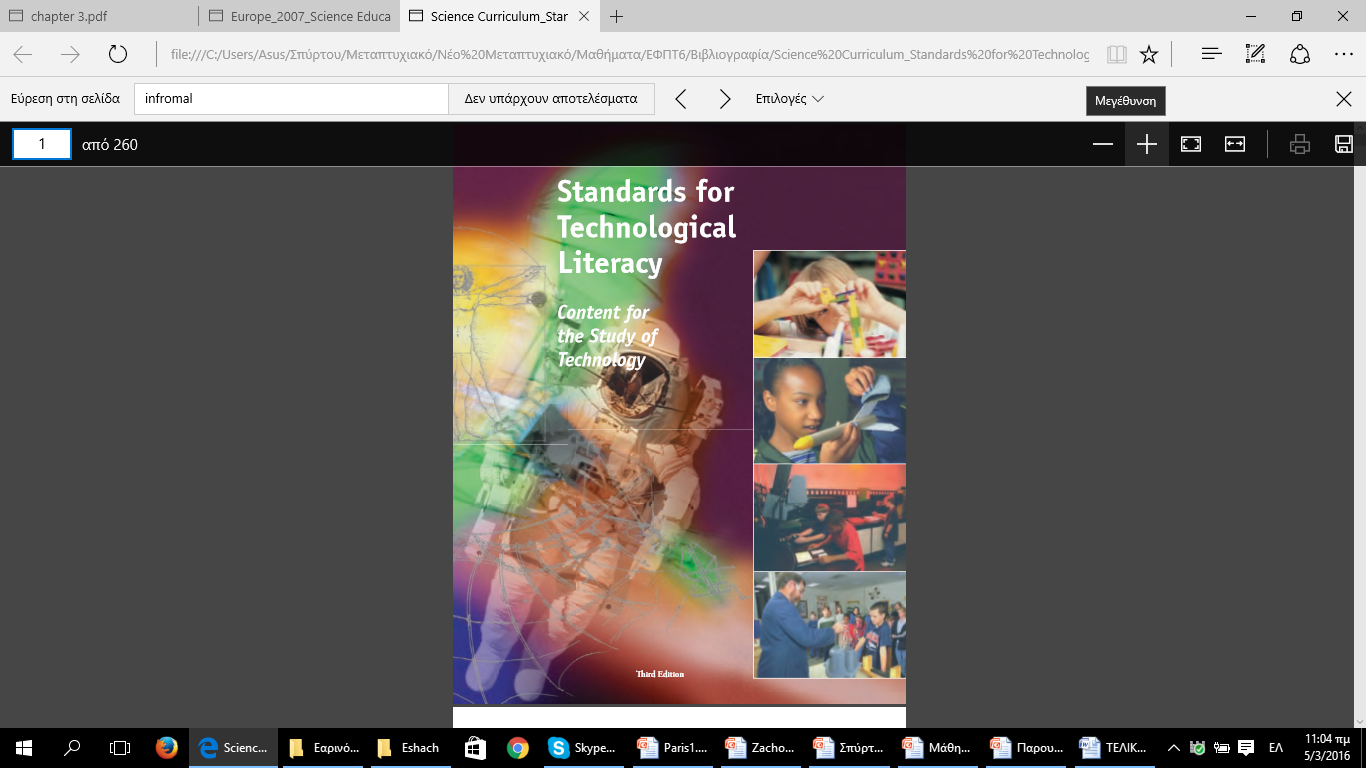 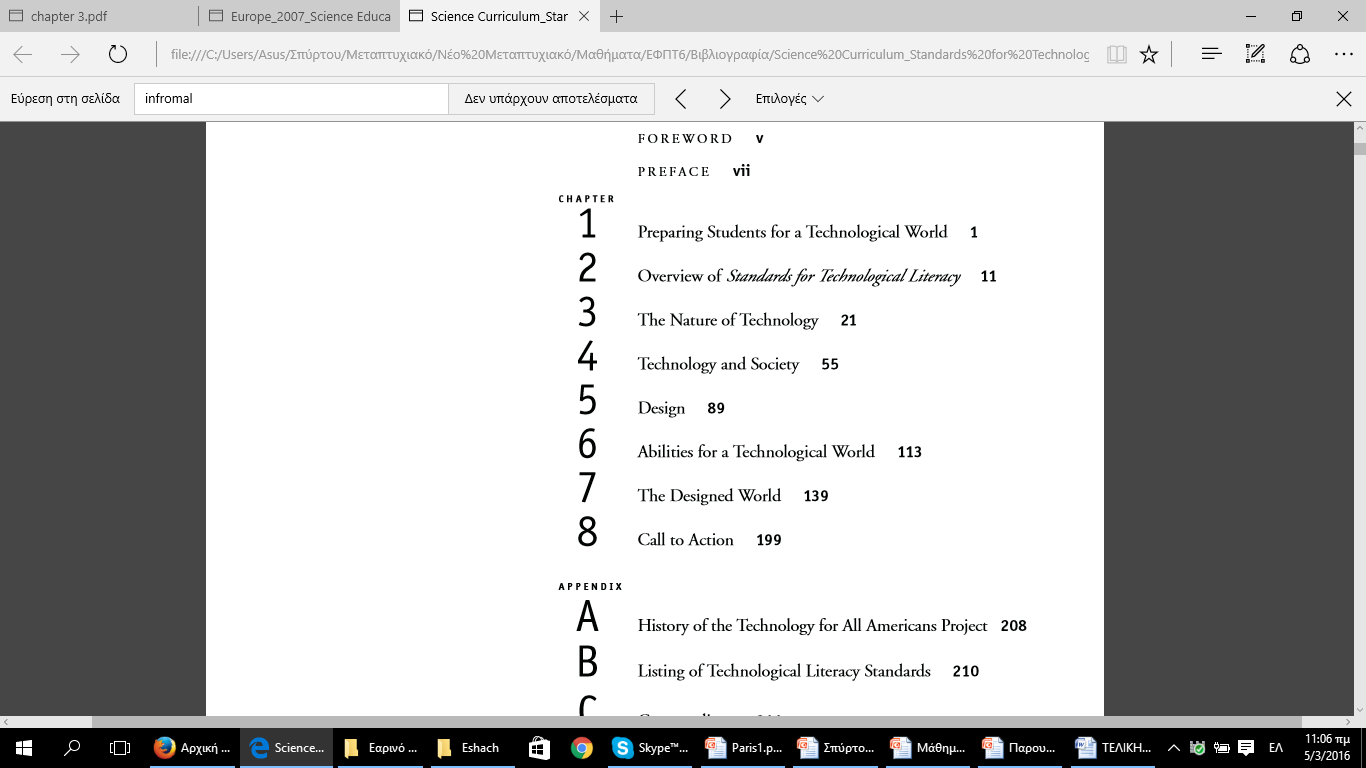 2007
Τεχνολογικός Γραμματισμός
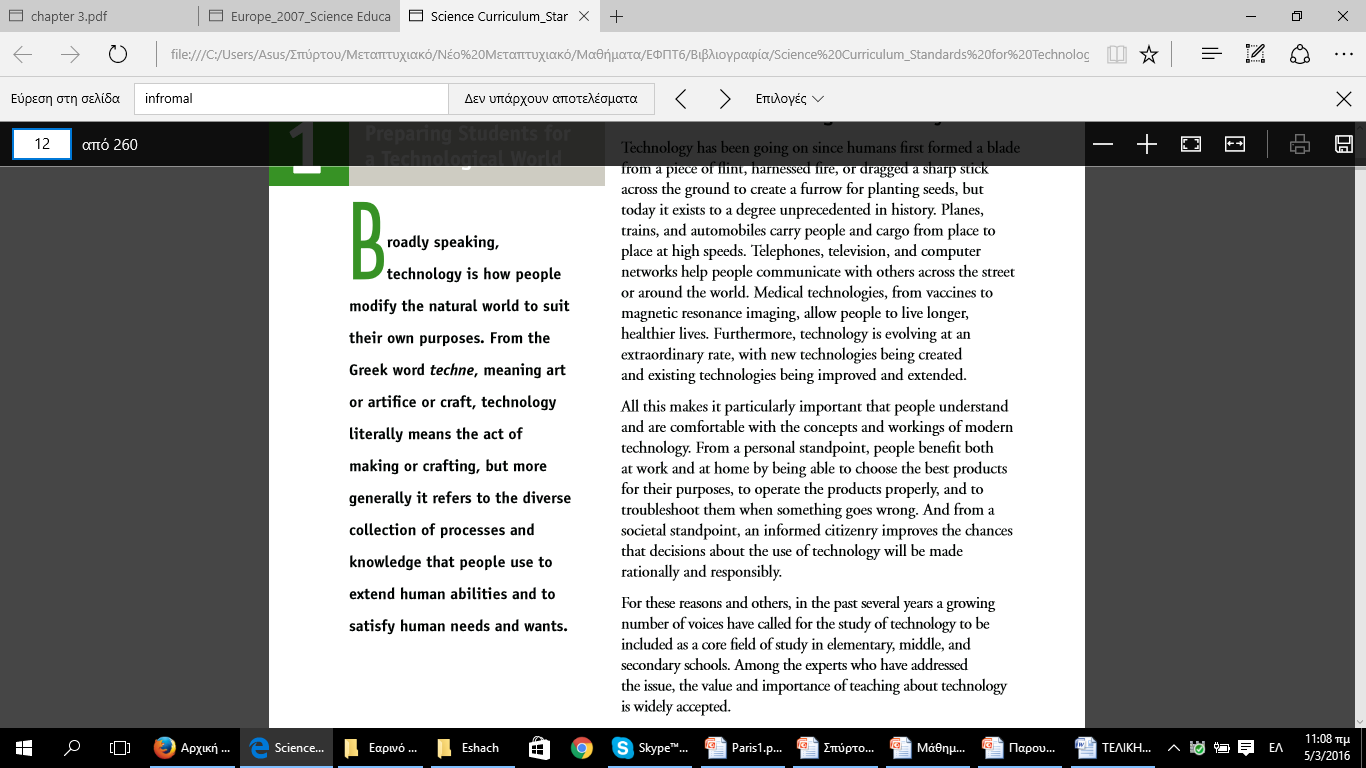 Pg. 2
Τεχνολογικός Γραμματισμός
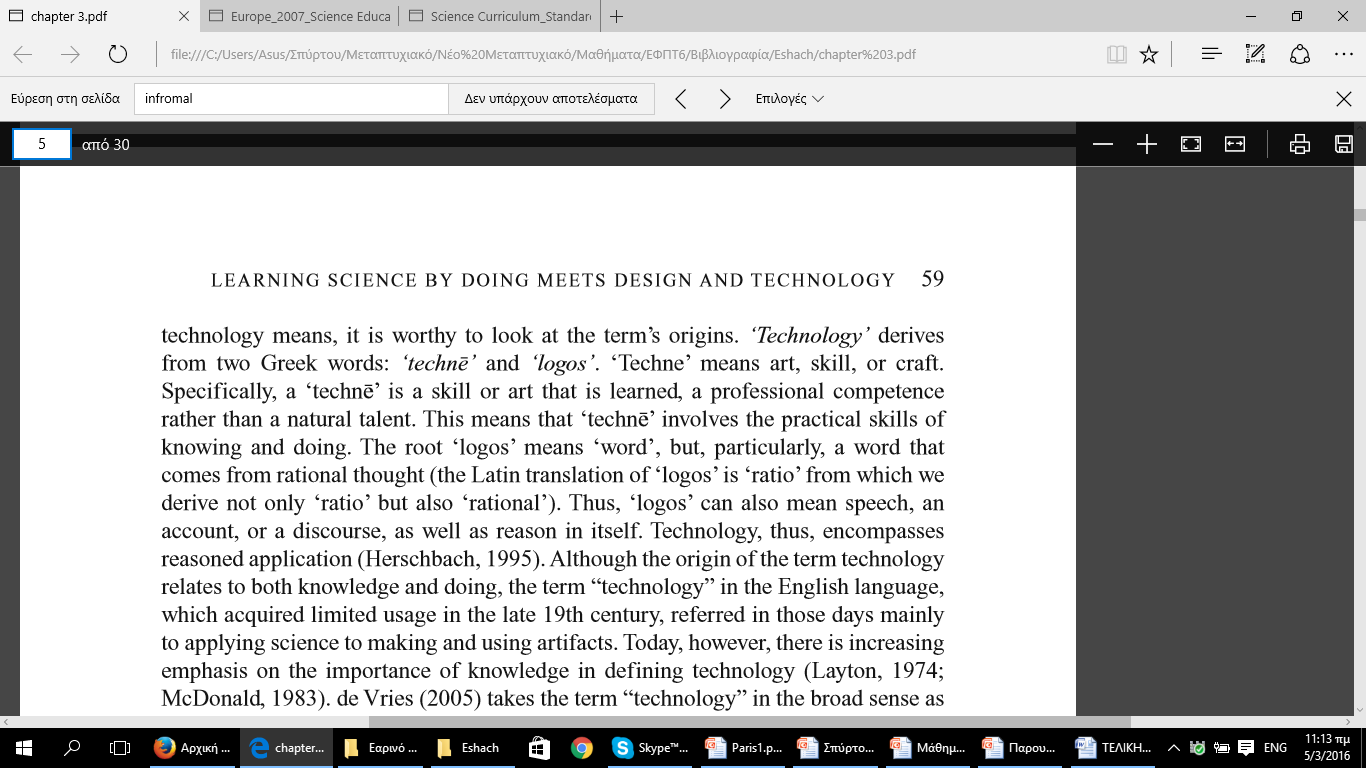 Eshach, chapter 3, 2006
Eπιστημονικός-Τεχνολογικός Γραμματισμός
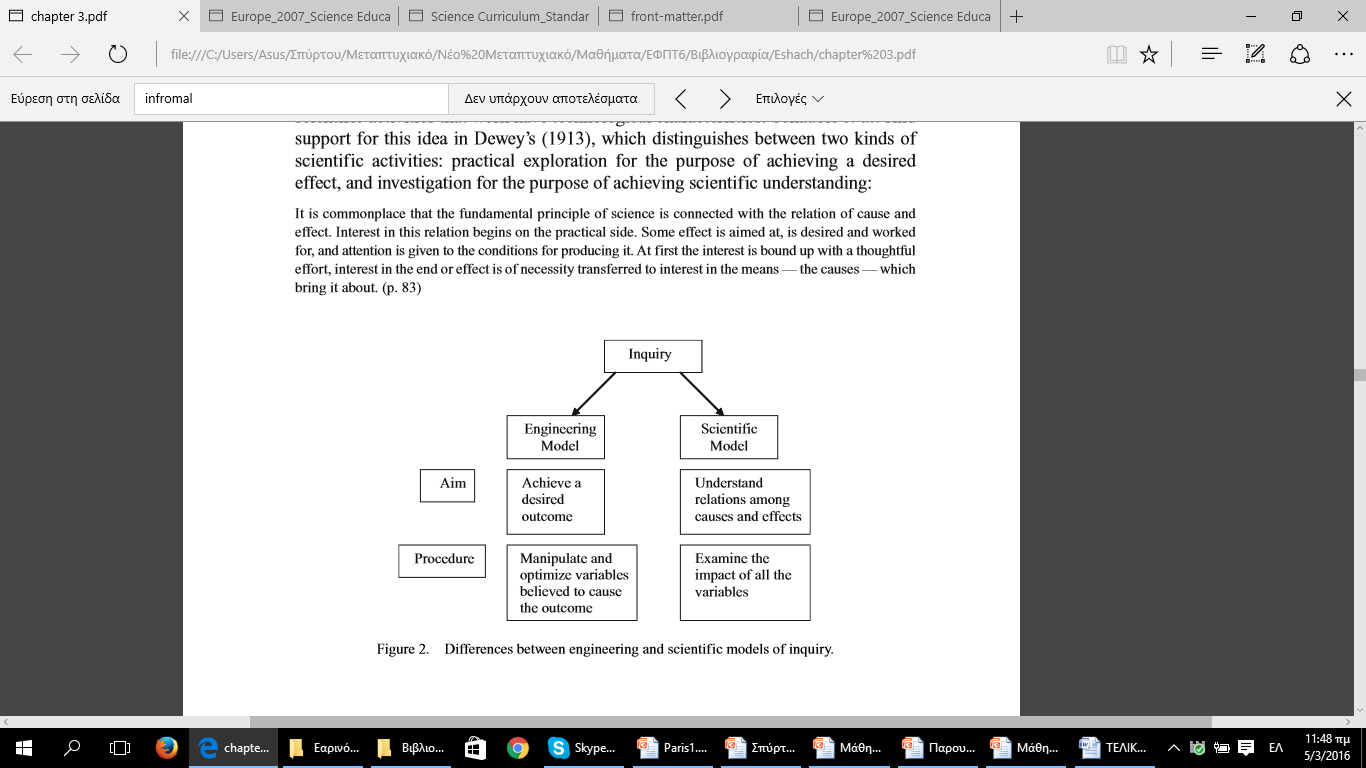 Eshach, 2006
Stages of Design & Technology TLS
Stage 1:
Identifying a need or a problem to be solved
Selecting an optimal solution
Stage 2:
Constructing a prototype
Stage 3:
Stage 4:
Testing and redesigning
Stage 5:
Manufacturing and finally
Stage 6:
Evaluating
Επιστημονικός-Τεχνολογικός Γραμματισμός
Σκοπός του επιστήμονα, 
Να κατανοήσει 
τον κόσμο
Γενικές ερμηνείες
Διαφορετικοί
σκοποί
Σκοπός 
του τεχνολόγου, 
Να επέμβει στον κόσμο
Να τον αλλάξει 
Οι λύσεις του εξαρτημένες από το πλαίσιο
Διδασκαλία για την ανάπτυξη του Ε-Γ
 Να μελετήσουν ένα φαινόμενο
 Να διατυπώσουν υποθέσεις και να επιλέξουν μία υπόθεση
Να παρατηρήσουν, να περιγράψουν, να ταξινομήσουν, να μετρήσουν, να ερμηνεύσουν
Να κατανοήσουν ή να κατασκευάσουν από μόνοι τους ένα μοντέλο
Να ελέγξουν τις πιθανές μεταβλητές ενός φαινομένου
Να στοχαστούν πάνω στον πειραματισμό τους
Διδασκαλία για την ανάπτυξη του Τεχνολογικού Γραμματισμού
 Να προσδιορίσουν τις ανάγκες ενός τεχνολογικού προβλήματος
 Να διατυπώσουν εναλλακτικές ιδέες για τη λύση του και να τις δοκιμάζουν
Να κατασκευάσουν ένα τεχνολογικό αντικείμενο
Να μελετήσουν περιπτώσεις στις οποίες αναδεικνύεται ότι η Τεχνολογία συνιστά σημαντική συνιστώσα της πνευματικής μας κληρονομιάς
Να διορθώνουν σφάλματα που υπάρχουν στα τεχνολογικά αντικείμενα
Νανοτεχνολογία - Νανοεπιστήμη
Νανοτεχνολογία 
βασίζεται στη διερεύνηση και αξιοποίηση των νέων ιδιοτήτων που εμφανίζουν τα υλικά όταν αυτά νανοδομούνται δηλ. μορφοποιούνται σε δομές που έχουν τουλάχιστον τη μία διάστασή τους μικρότερη  από 100nm.
Περιλαμβάνονται επίσης οι μέθοδοι κατασκευής των νανοδομών
Νανοεπιστήμη
Η νανοτεχνολογία υποστηρίζεται αλλά και εμπνέει τη νανοεπιστήμη που αφορά περισσότερο στη θεωρητική κατανόηση και μαθηματική/υπολογιστική προσομοίωση της κατασκευής, μορφολογίας και λειτουργικότητας των νανοδομημένων υλικών και των διατάξεων που τα χρησιμοποιούν
Nανογραμματισμός-Nanoliteracy
Η ισορροπημένη και ορθολογική αξιολόγηση των ευεργετικών αποτελεσμάτων της νανοτεχνολογίας σε συνάρτηση με τις πιθανές επιβλαβείς συνέπειές της απαιτεί τον σχετικό εγγραμματισμό (νανογραμματισμό-Nanoliteracy) των πολιτών
επικινδυνότητα της 
εκτεταμένης χρήσης της νανοτεχνολογίας 
στη δημόσια υγεία και το περιβάλλον
στη μείωση του 
ενεργειακού κόστους 
της ποιότητας ζωής
What citizens should know?
Προς μια διεπιστημονική προσέγγιση
«Δεν έχουμε μία σειρά από χωριστούς κόσμους, ένας από τους οποίους είναι Μαθηματικός, άλλος Φυσικός, άλλος Ιστορικός… ζούμε σε έναν κόσμο, όπου όλες οι πλευρές συνδέονται, όλες οι σπουδές προέρχονται από σχέσεις ενός μεγάλου κοινού κόσμου και καθώς το παιδί ζει σε μεταβαλλόμενη, αλλά συγκεκριμένη και ενεργητική σχέση με αυτόν τον κοινό κόσμο, οι σπουδές του είναι φυσικά ενιαίες»
(Dewey, 1990)
STEM
“Teaching and learning in the fields of science,
technology, engineering and mathematics. It
typically includes educational activities across
all grade levels — from pre-school to post-doctorate
— in both formal (e.g., classrooms) and
informal (e.g., afterschool programs) settings.”


(EC, 2015, pg69, ISBN 978-92-79-43636-9 )
STEM
STEM-STEAMΠόσο σημαντικές είναι οι Τέχνες για τους/τις μαθητές/τριες?
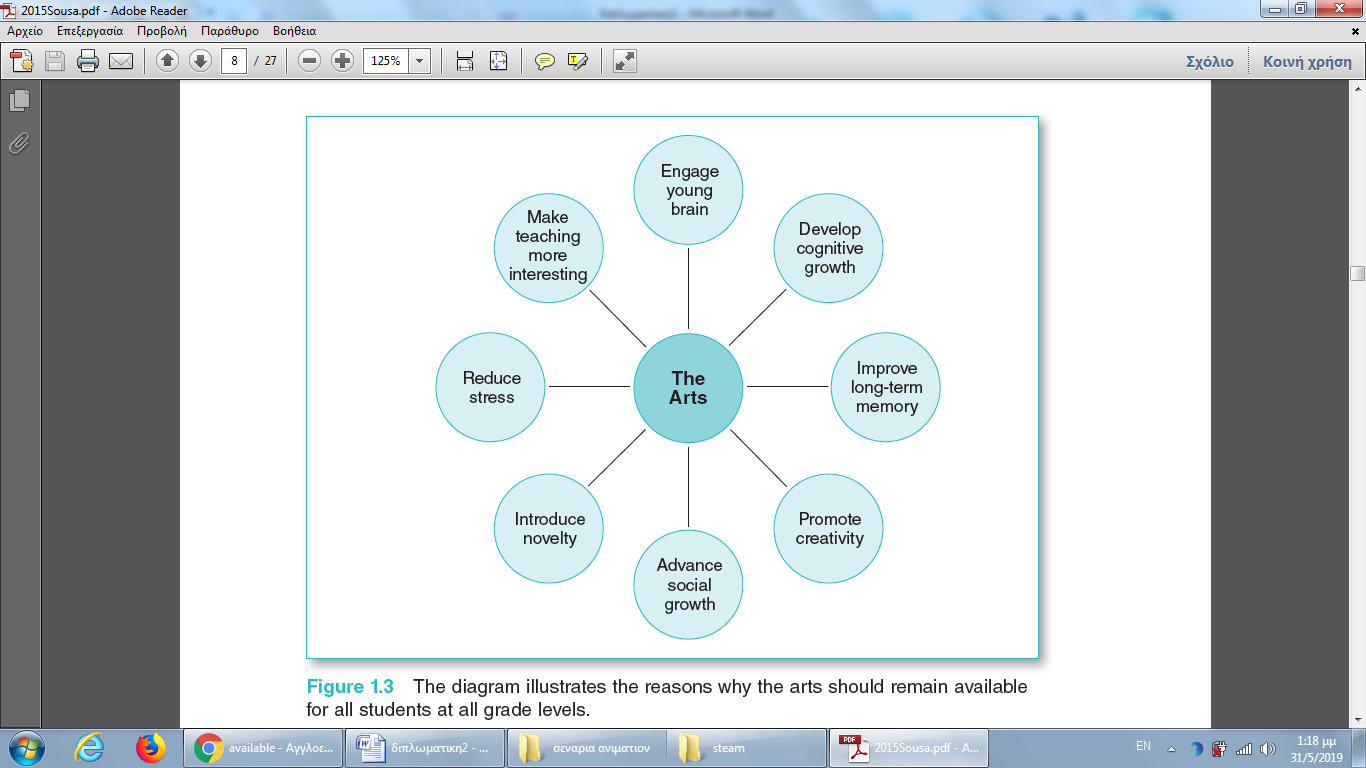 STEAM
“An educational and innovation framework bringing science, technology, engineering and mathematics together with the arts/other disciplines
(STEM + Art=STEAM or S-TEAM) and types of
learners with the goal of being more engaging,
creative and naturally successful for all members
of any educational system.”

(EC, 2015, pg69, ISBN 978-92-79-43636-9 )
STEM
STEAM-NANOTECHNOLOGY
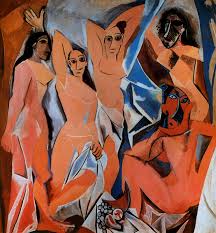 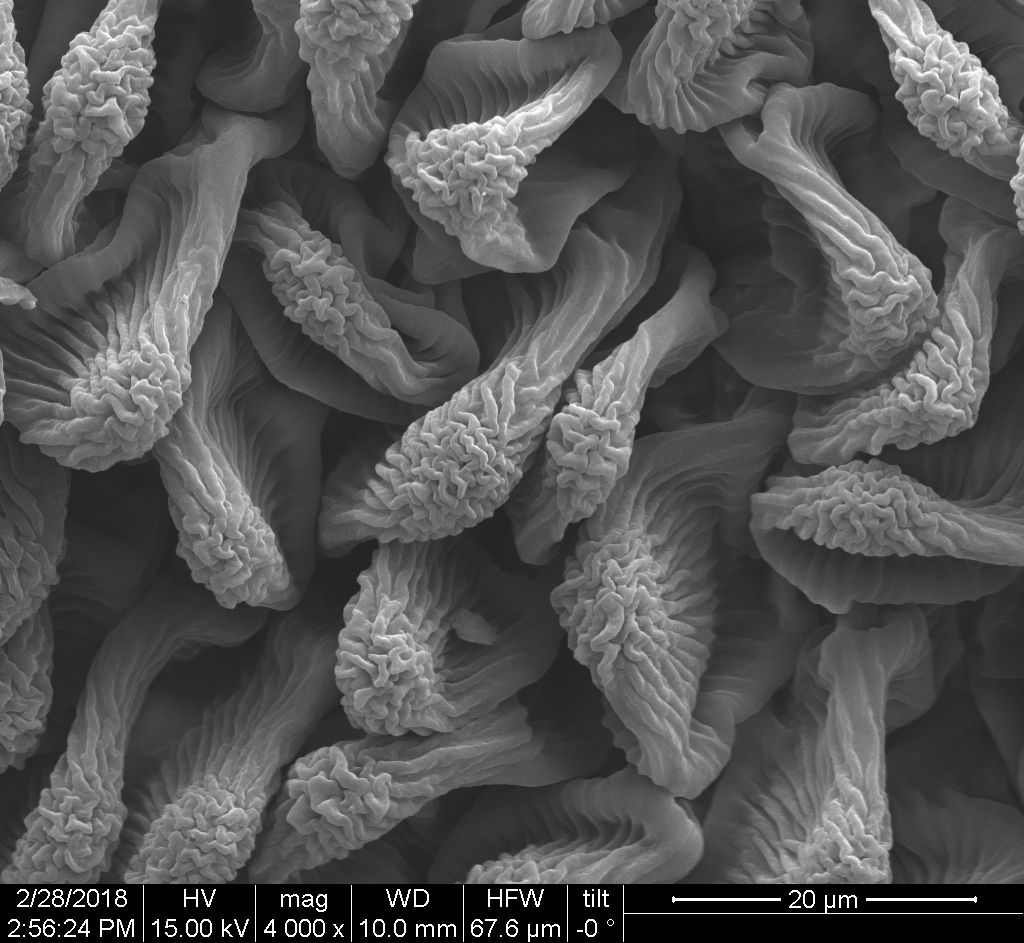 1ο , 2ο ΦΕΣΤΙΒΑΛ ΦΥΣΙΚΩΝ ΕΠΙΣΤΗΜΩΝ & ΤΕΧΝΟΛΟΓΙΑΣ
3o ΦΕΣΤΙΒΑΛ ΦΥΣΙΚΩΝ ΕΠΙΣΤΗΜΩΝ & ΤΕΧΝΟΛΟΓΙΑΣ
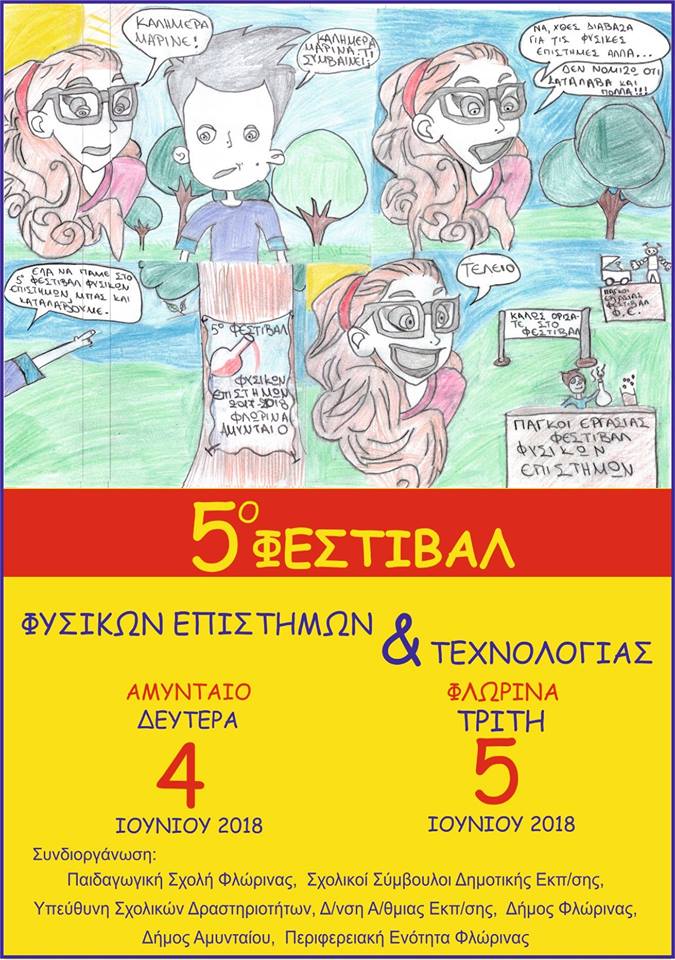 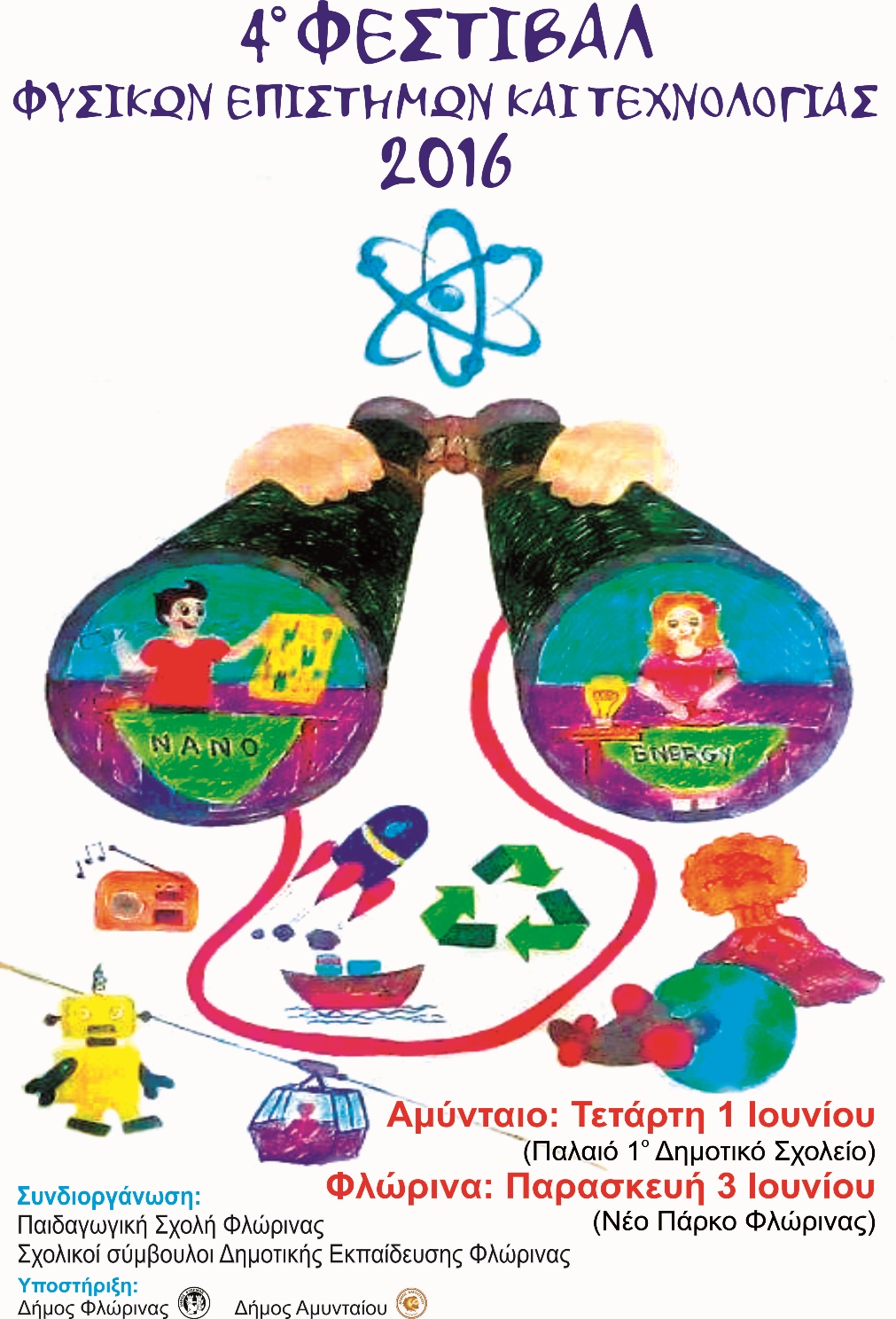 Φάσεις Υλοποίησης του Φεστιβάλ
34
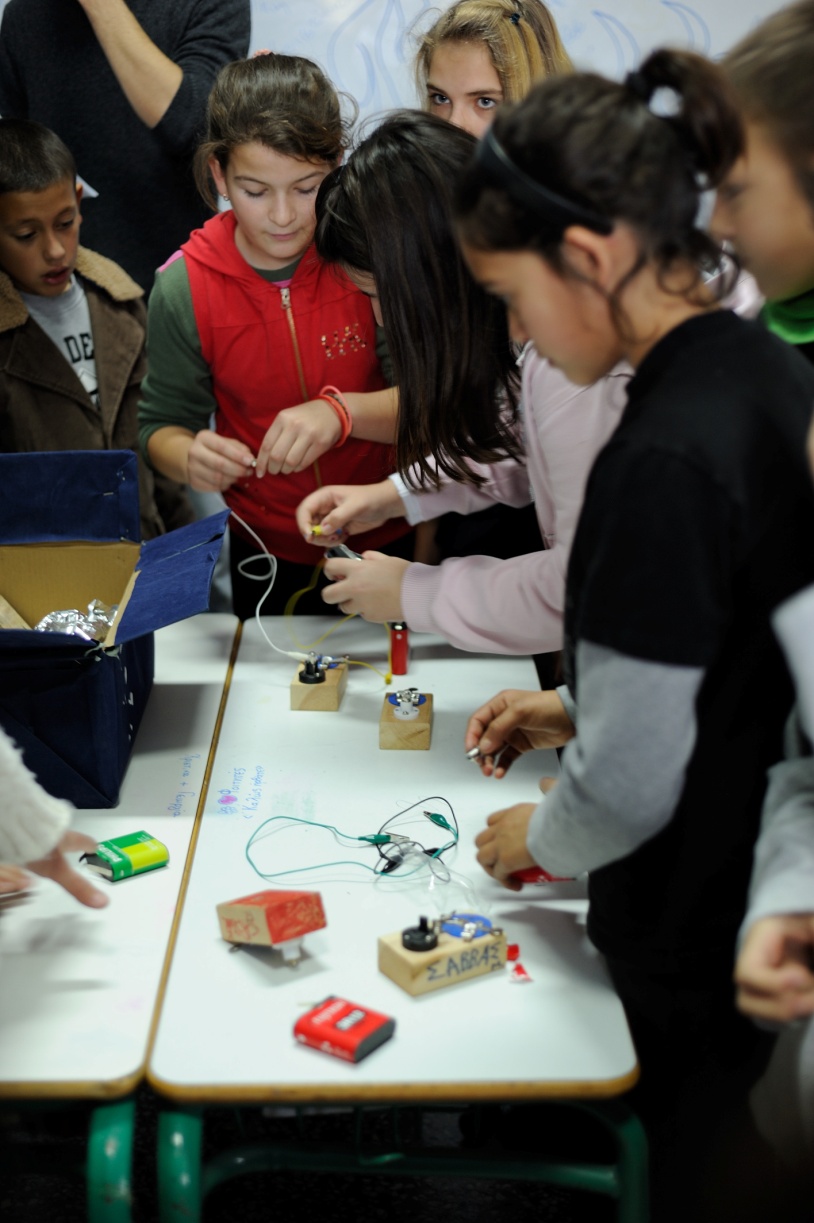 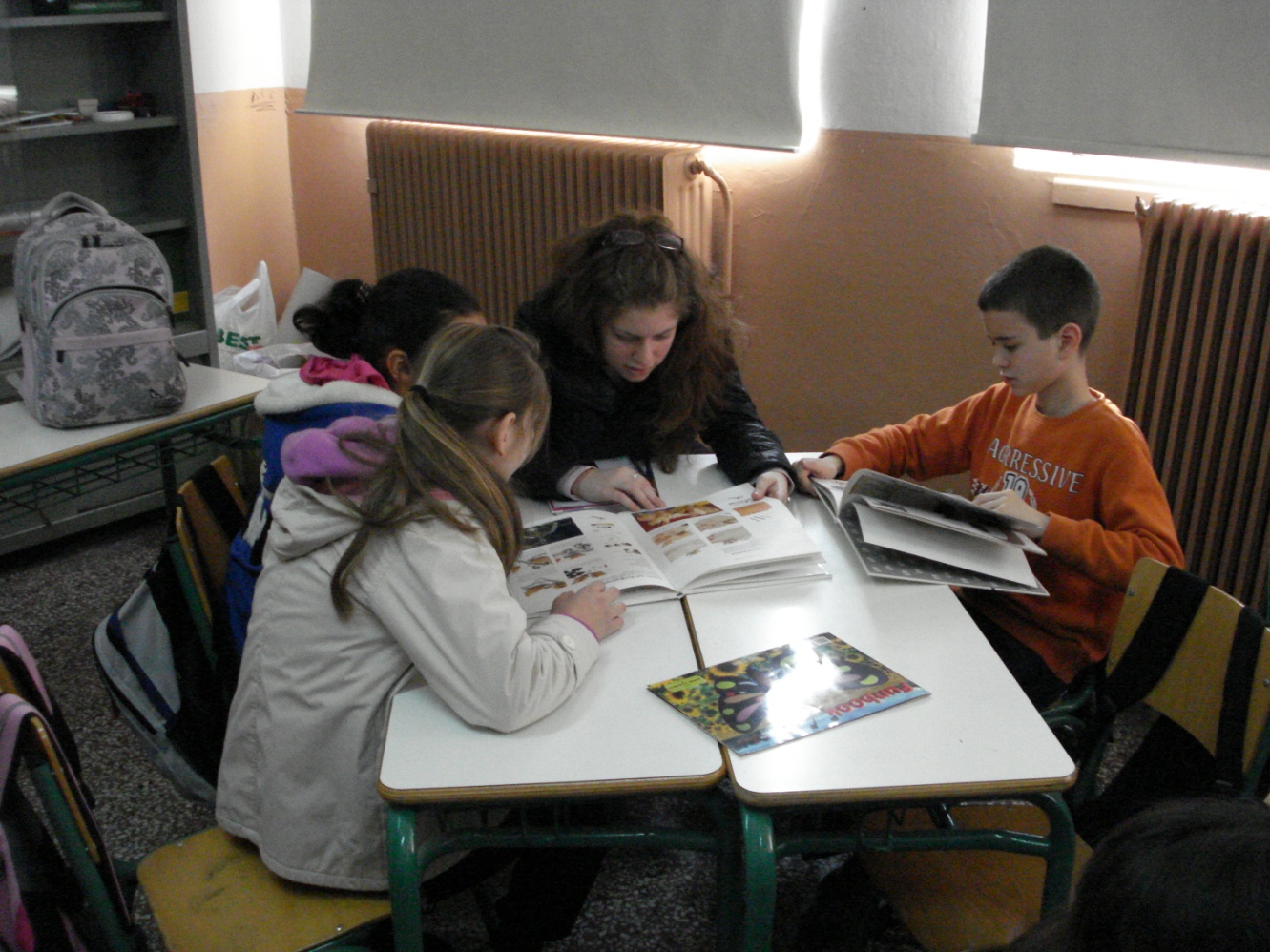 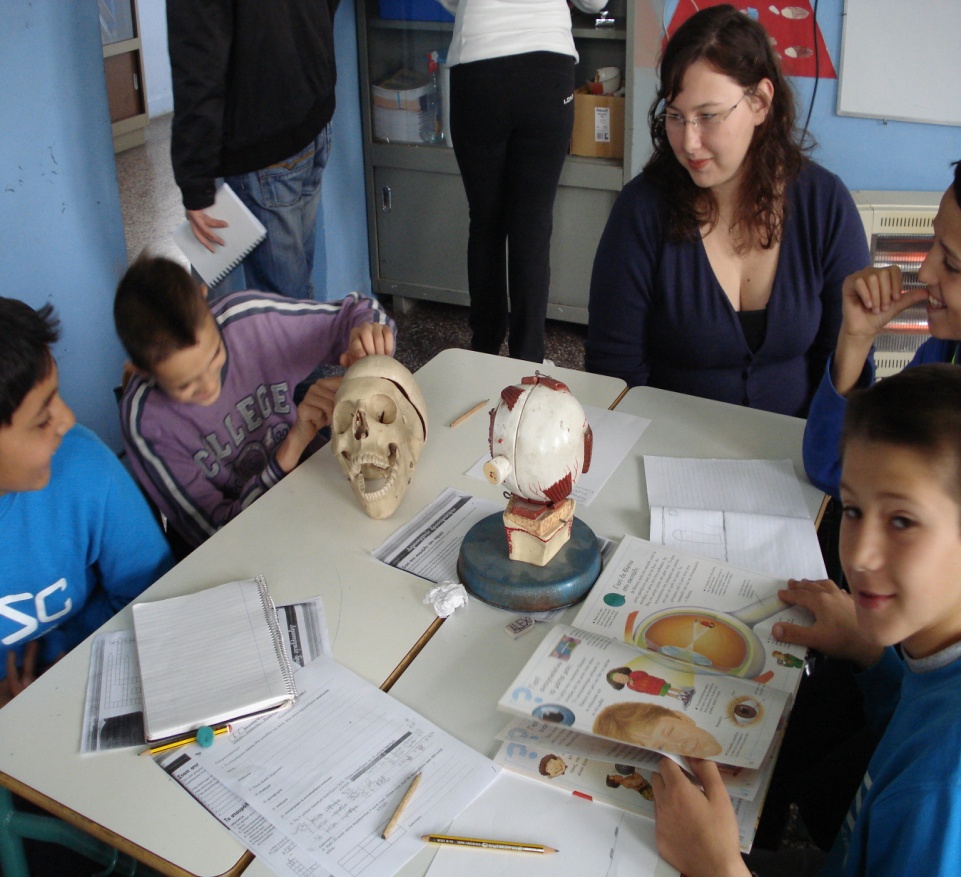 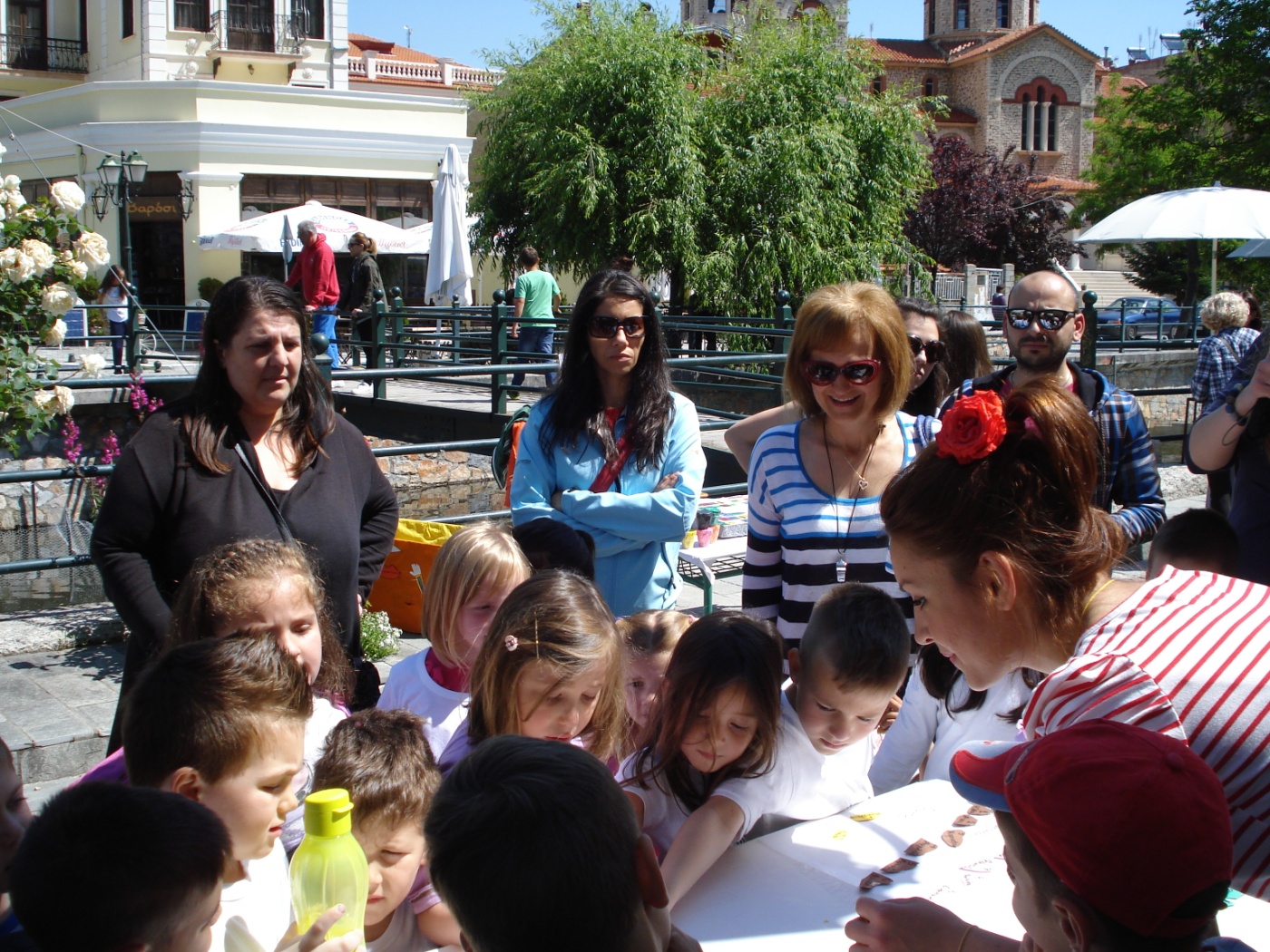 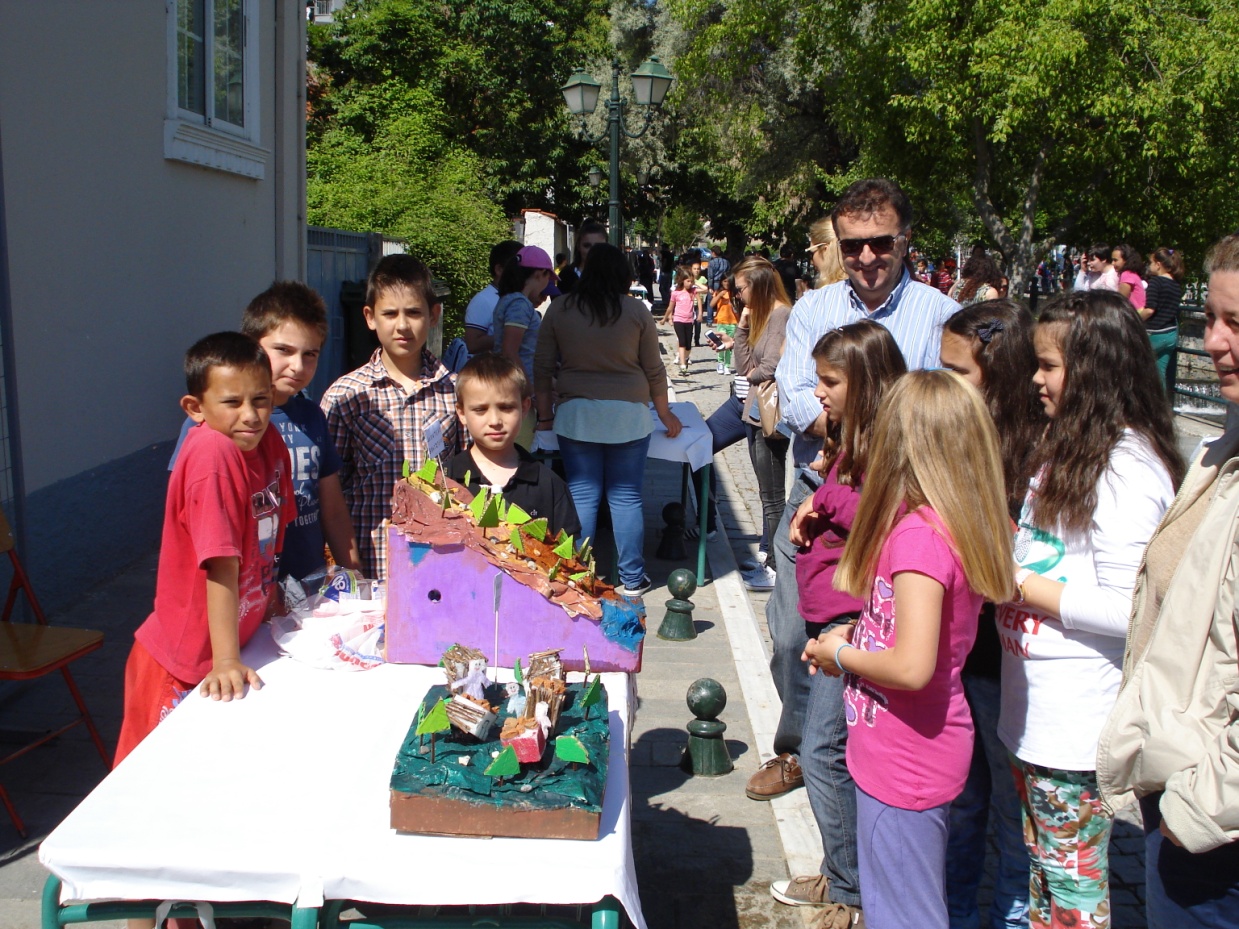 3o Φεστιβάλ
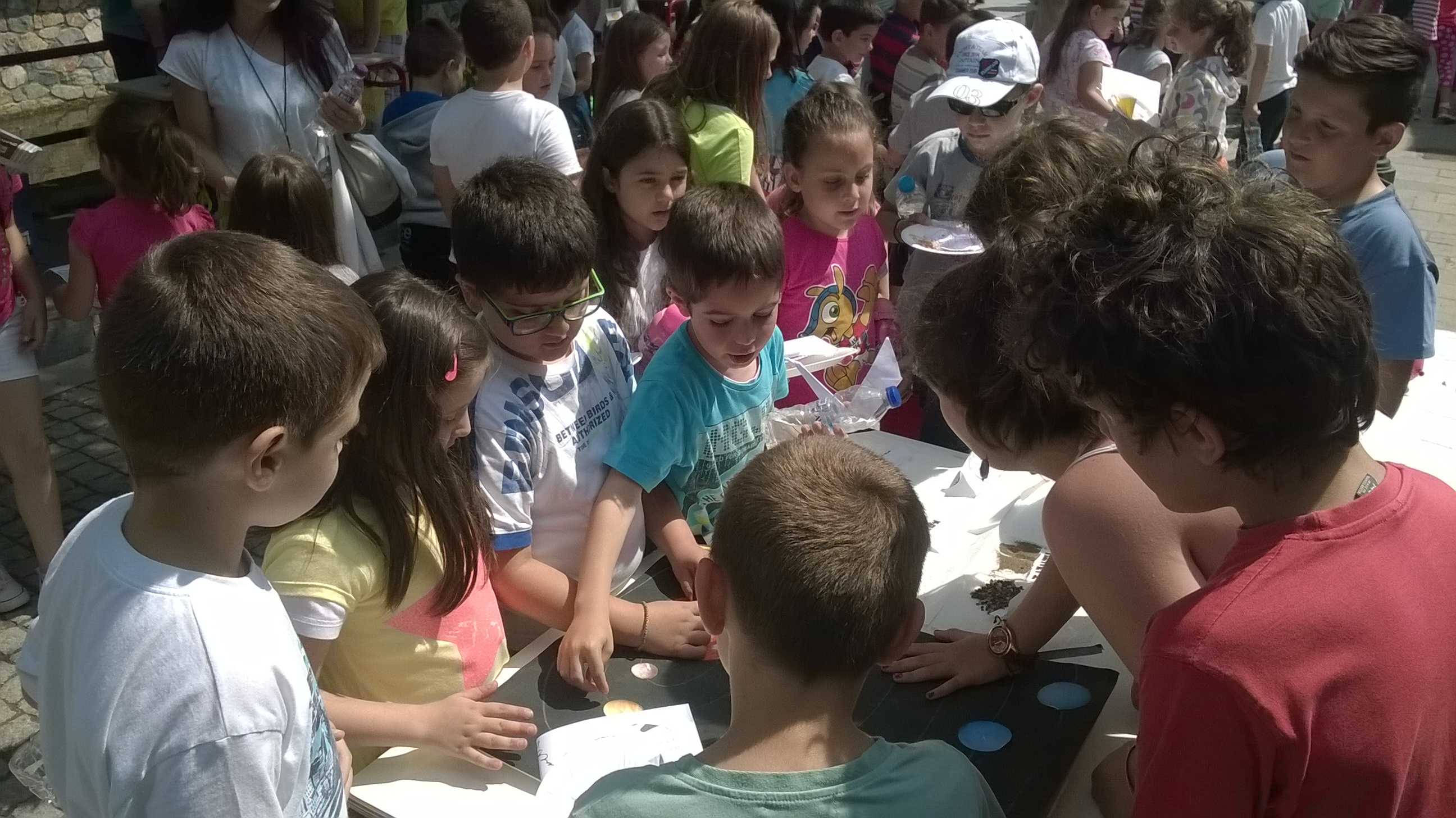 3o Φεστιβάλ
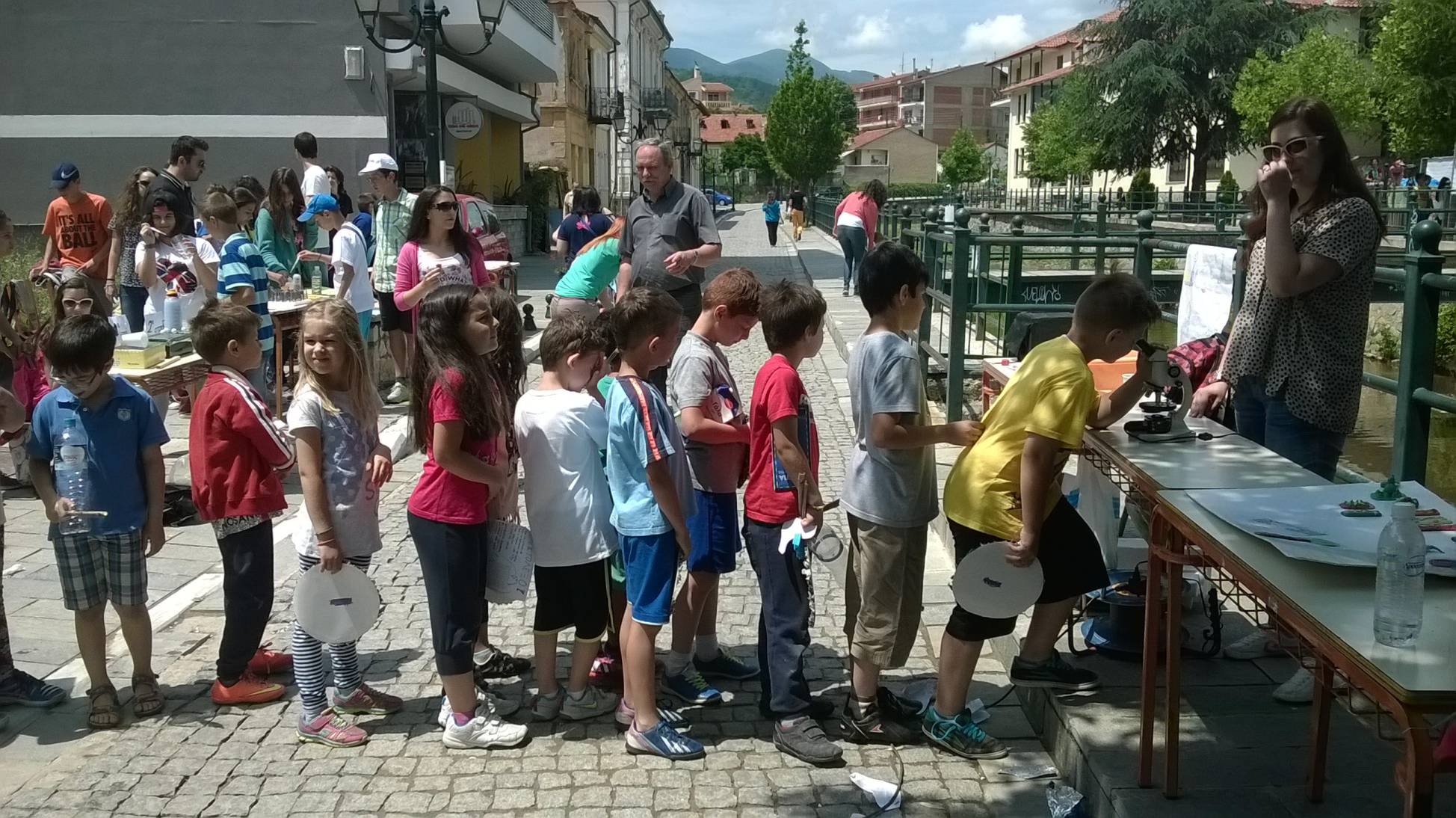 Εκπαιδευτικοί
Στελέχη Εκπαίδευσης
Πανεπιστήμιο
Κοινωνία
Παρατηρήσεις-Μελλοντικές δράσεις
?
Ενδιαφέρον συνεργασίας από τους 2 άλλους σχολικούς συμβούλους
Εκπαιδευτικοί των σχολείων: 
    από την επιφύλαξη στην περιέργεια, τη θετική στάση και την περιορισμένη εμπλοκή
Θετικά σχόλια από την τοπική κοινωνία
Εκπαιδευτικοί
Στελέχη Εκπαίδευσης
Πανεπιστήμιο
Κοινωνία
Δυναμική
?
Ενθουσιασμός από τους εμπλεκόμενους φοιτητές
Ανάπτυξη πρακτικής άσκησης σε μορφές μη τυπικής εκπαίδευσης
What citizens should know?
What citizens should know?
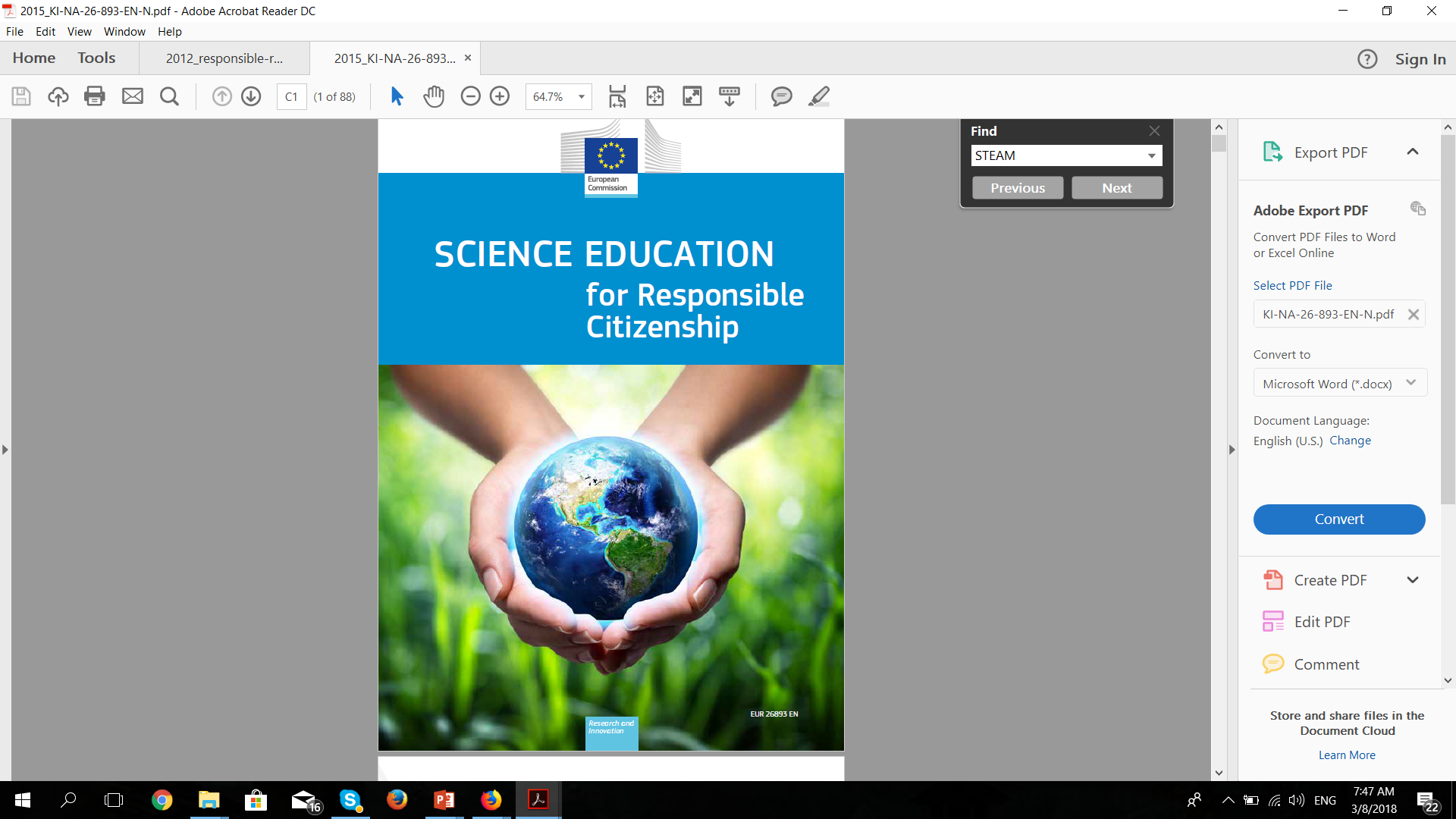 «Success in the 21st century depends upon acquiring
key competences rather than simply learning
facts. Being able to collaborate, listen to the
ideas of others, think critically, be creative and
take initiative, solve problems and assess risk
and take decisions and constructively manage
emotions are interdependent. They are considered essential for success in adult life and the basis for further lifelong learning.43 They also contribute to active citizenship at local, national, European and global level.»



(EC, 2015, pg20, ISBN 978-92-79-43636-9 )
Learning Outcomes
DEVELOPMENT OF CRITICAL THINKING
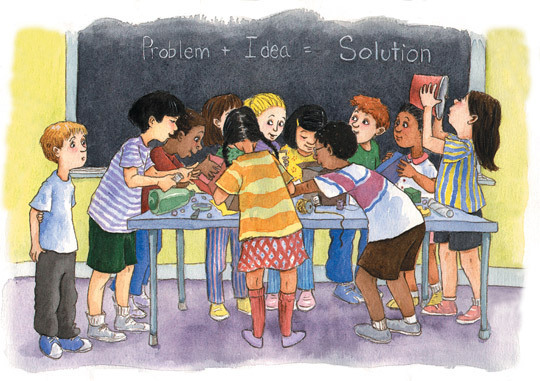 knowledge
skills
dispositions
Δεξιότητες και διαθέσεις ΚΣ
Trigger Questions
•“What is the best way to characterize/categorize/classify this?” or “How can we make sense out of this (experience, feeling, statement)?” (Interpretation skill)
• “Why do you think that?” or “What is your basis to saying that?” (Analysis skill)
• “What does this evidence imply?” or “What are the consequences of doing things that way?” (Inference skill)
• “How credible is that claim?” or “How confident can we be in our conclusion, given what we now know?” (Evaluation skill) 
• “How did you come in that interpretation?” or “How could you explain why this particular decision was made?” (Explanation skill)
• “Before we commit, what are we missing?” or “How good is our evidence?” (Self-Regulation skill)
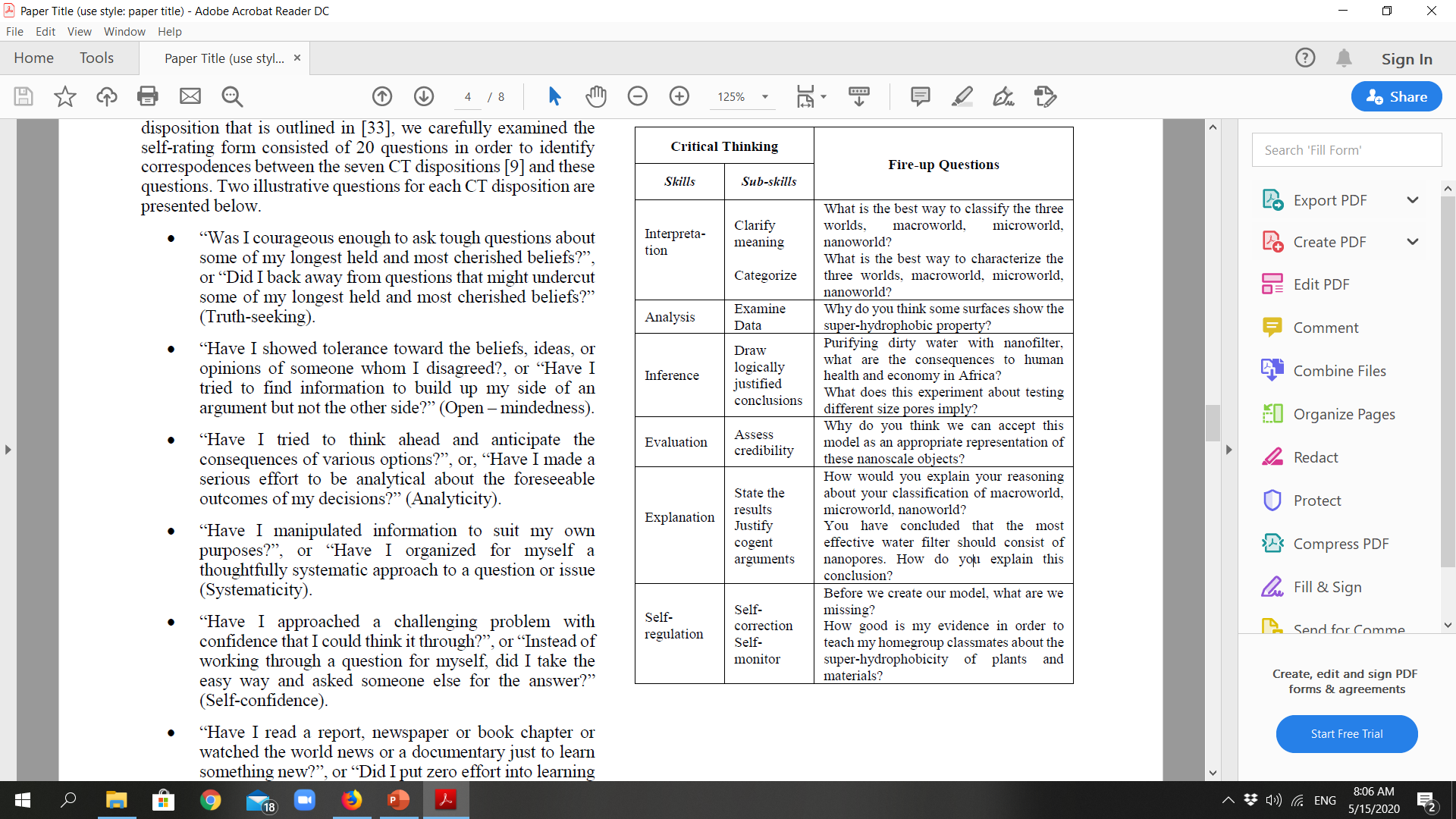 Spyrtou et al. 2019
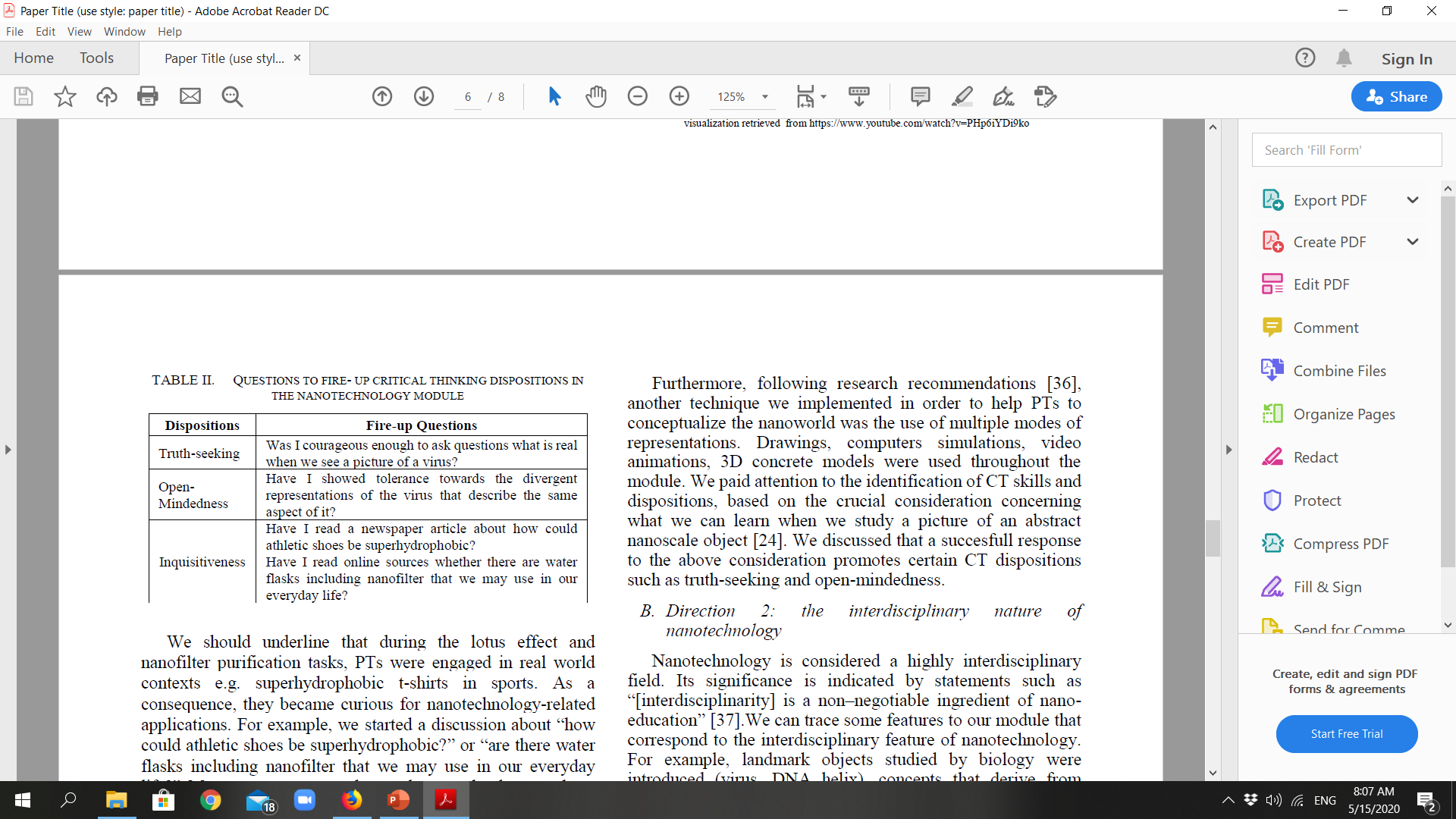 Spyrtou et al. 2019